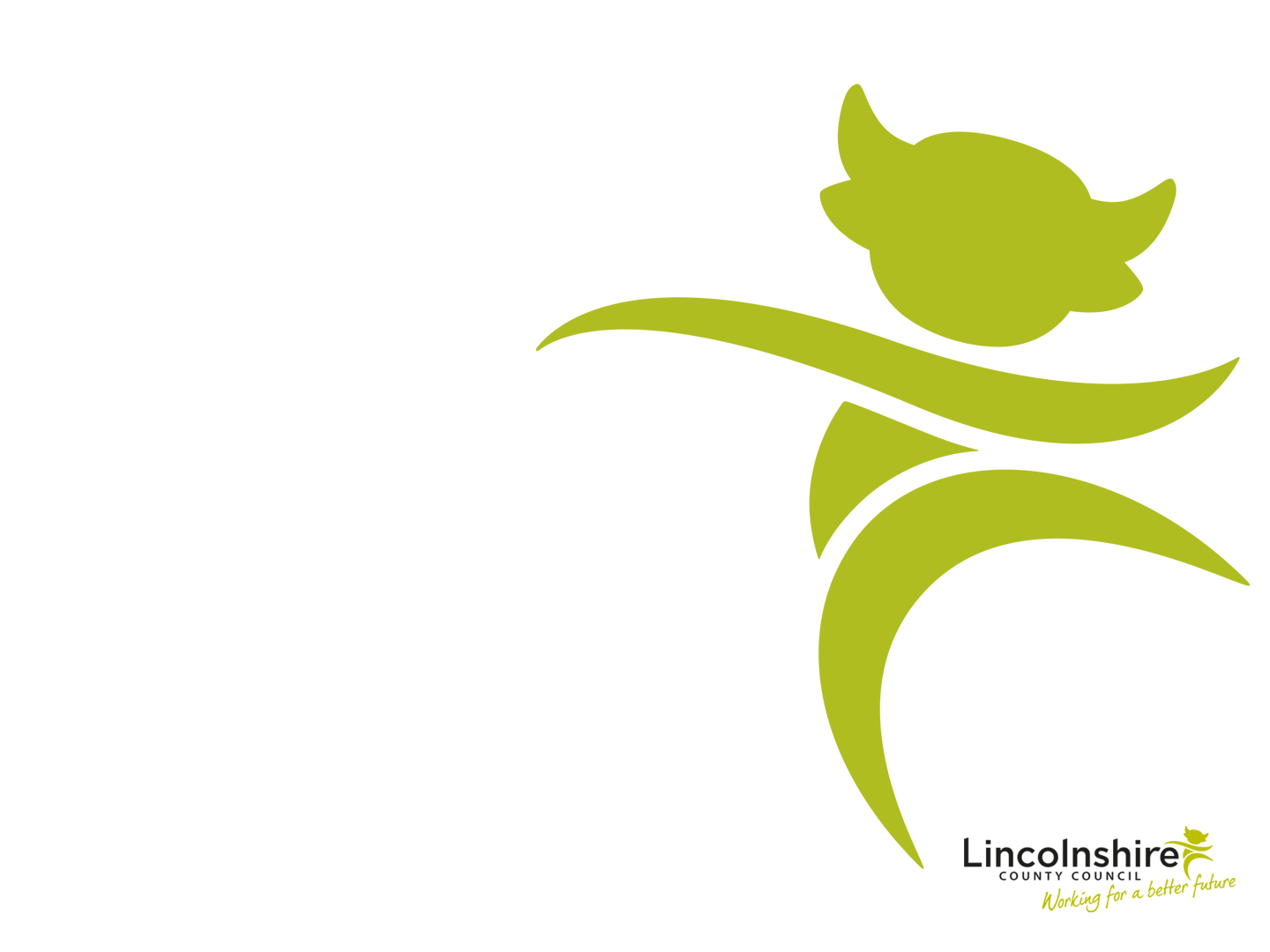 Early Help and SEND
Sally Stanfield
Early Help Consultant
[Speaker Notes: Asked to come along and speak more about this, Expel myths, explain the similarities and differences and also answer any questions!]
What are settings good at when thinking about Early Help and SEND?
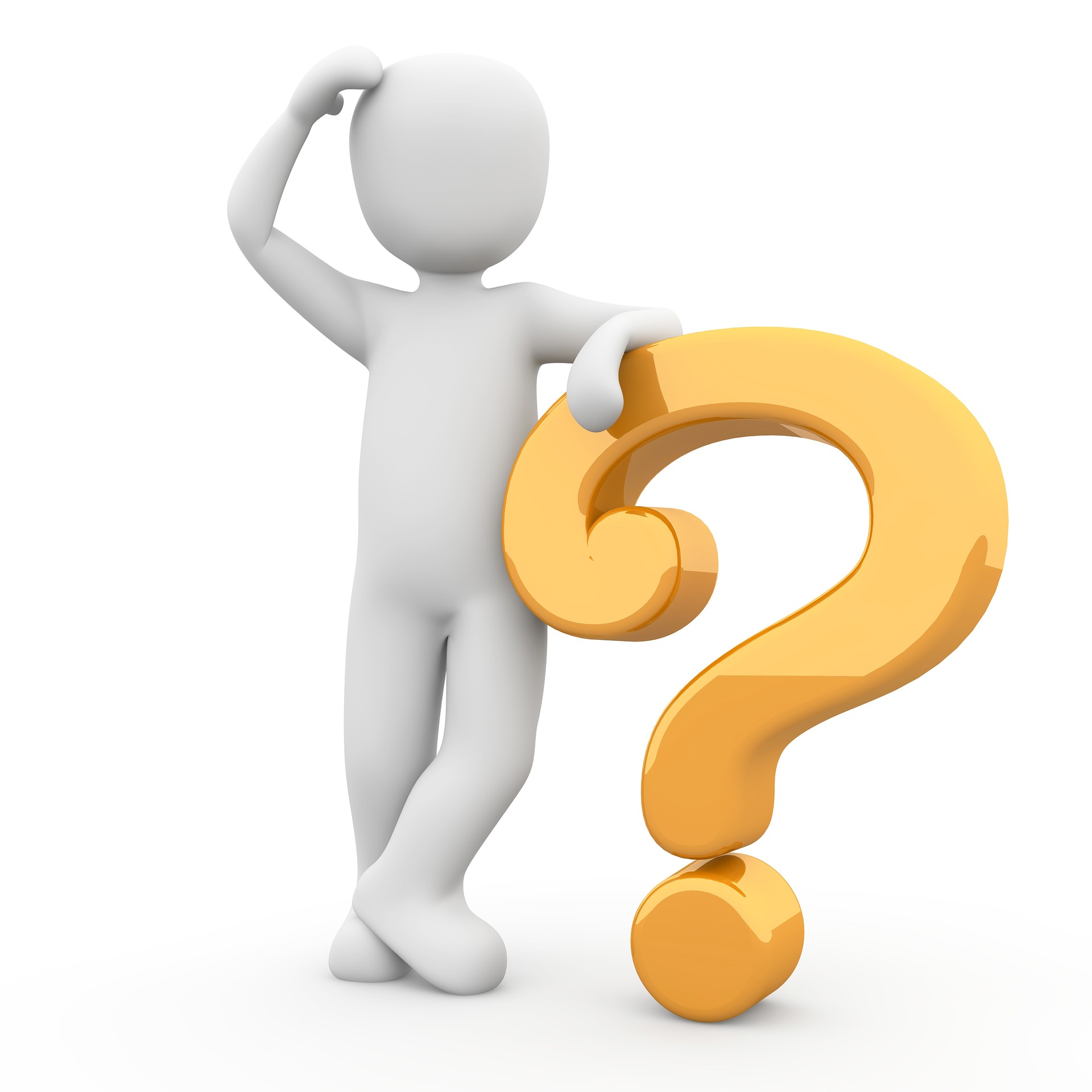 Putting the child first.
Building a good relationship with the family.
Wanting to help and offer support.
Doing what is needed in the best interests of the child.
Speaking with other professionals.
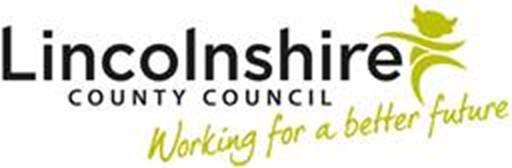 [Speaker Notes: Any other suggestions as to what you all do well? Why do you think the statements above are so important? What would happen if you didn't do those things?]
True or false?
Early Help Assessments are not needed if you are following the SEND Graduated Approach?
Team Around the Child and SEND can both run alongside each other?
SEND and Early Help are two different things?
Paediatricians are requesting an Early Help Assessment as part of the referral?
Ask SALL can signpost you to support, so there is no need to complete an Early Help Assessment?
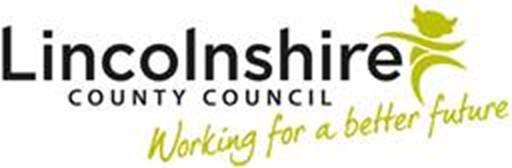 [Speaker Notes: Ask Sall would really appreciate you having all of the information so they can gain a holistic picture of the child and offer the right support.
Both can and should run alongside each other. What are the parents trying, how is the environment the child is living in and the parenting support they have available to them impacting on the child? It is important to explore these things first so that the children going through for assessment are ones where all the questions have already been asked.]
Case Study
Ben has been attending your setting for 8 months. You have noticed that he finds breaktime really difficult, trying to avoid going outside and prefers to be on his own.

He struggles to follow instructions and doesn’t seem comfortable making eye contact. 

Ben has a keen interest in gaming and will talk to anyone in great depth  about Minecraft.
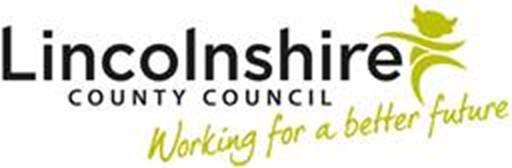 Early Help or SEND how do we really know?
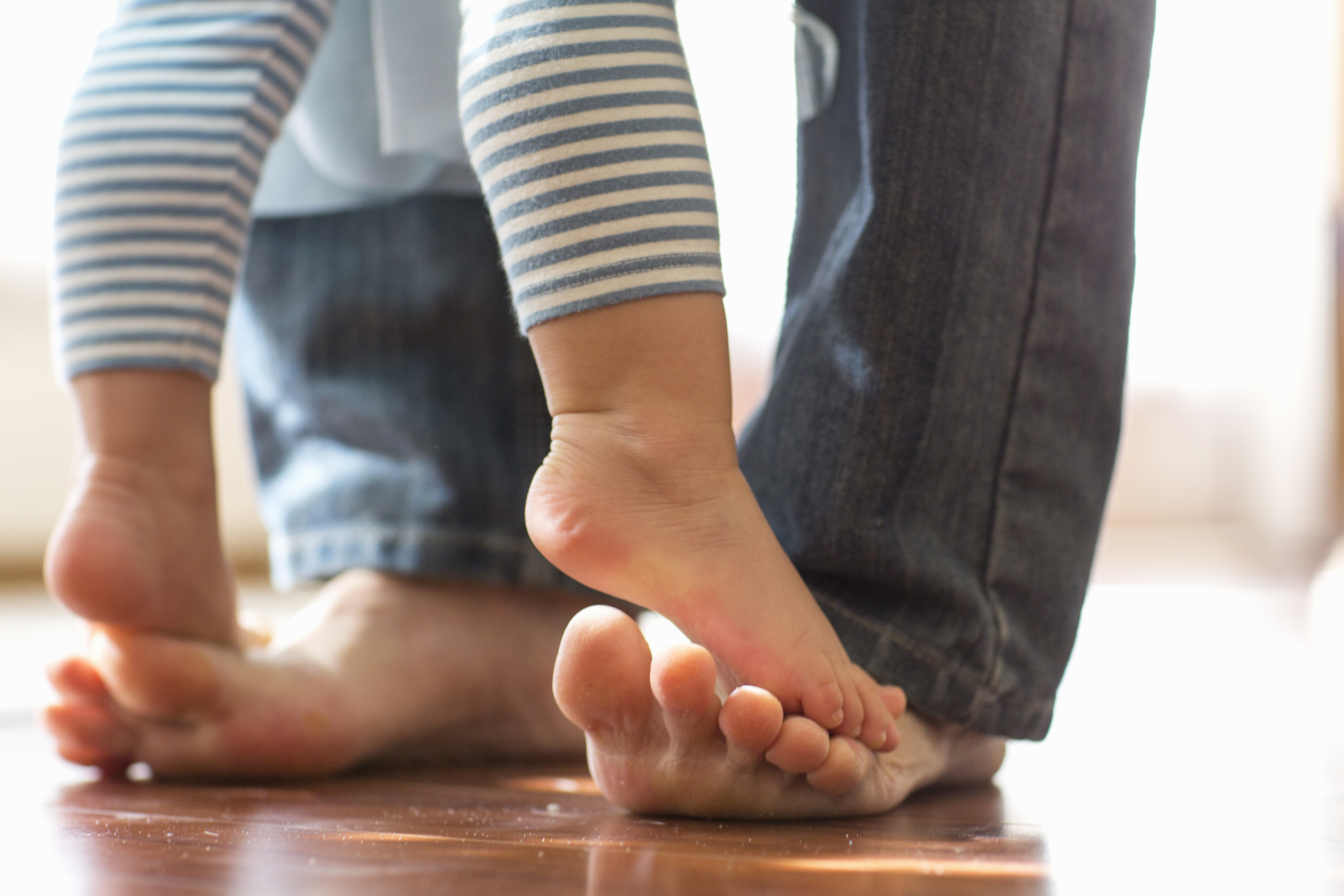 What are your first thoughts about Ben? Are you worried or not? Why?

Would you be considering an Early Help Assessment?

Who would you speak to? What would you ask?

How would you keep a record of the conversation?

What support would you offer to Ben and his family?
[Speaker Notes: Parents are the child’s first educators they know them the best however it doesn’t mean that we don’t need to ask them questions to explore home life. TED questions. Patterns of behaviour, when, who with, what are the parents trying, what is working, what support do the family have around them? Easy to make assumptions based on what you see. Parents often think you have the magic wand, some parents push for a diagnosis but always explore what difference the family think this will make as the behaviours will remain. Have they accessed an ESCO drop in appointment?]
How does the Early Help Assessment fit into this?
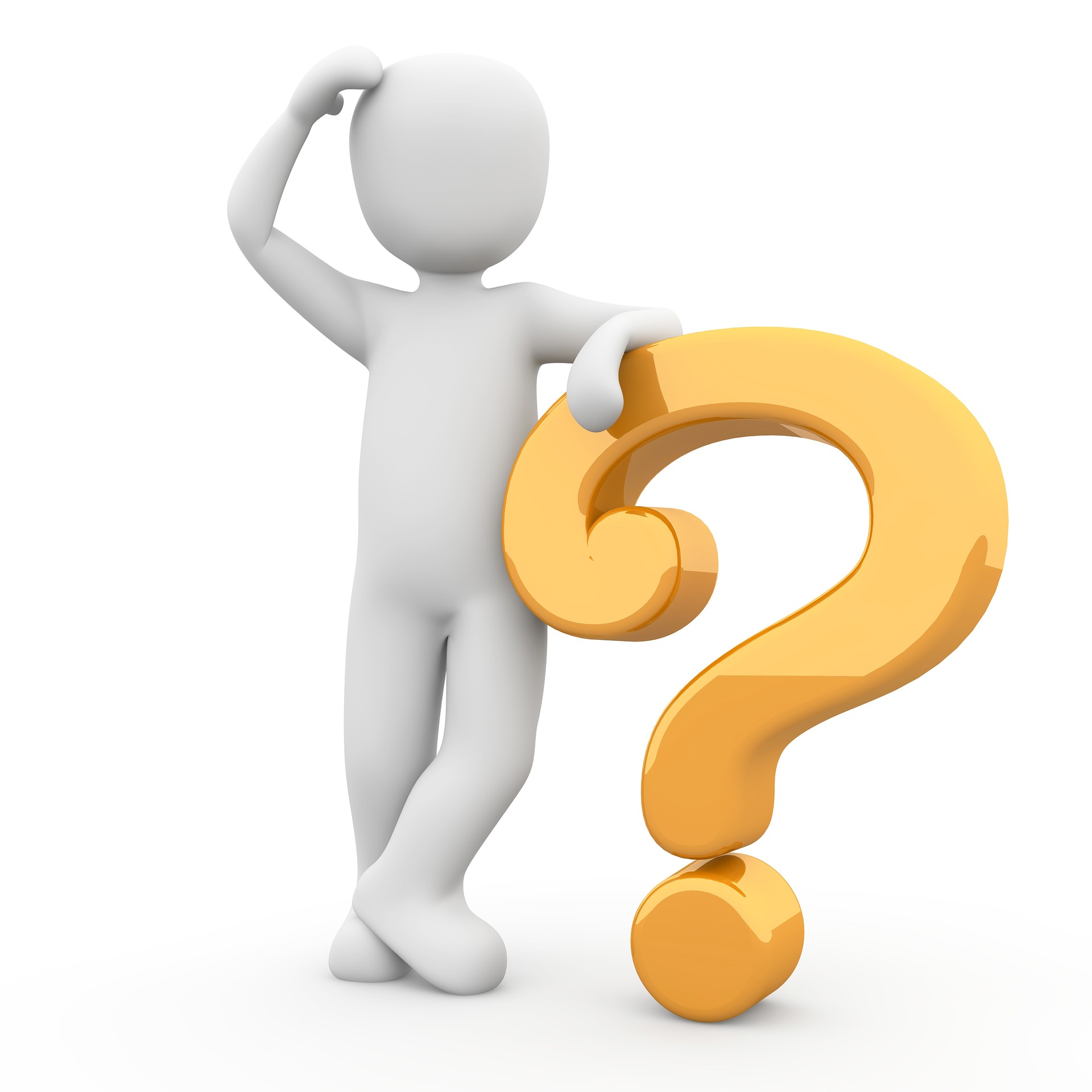 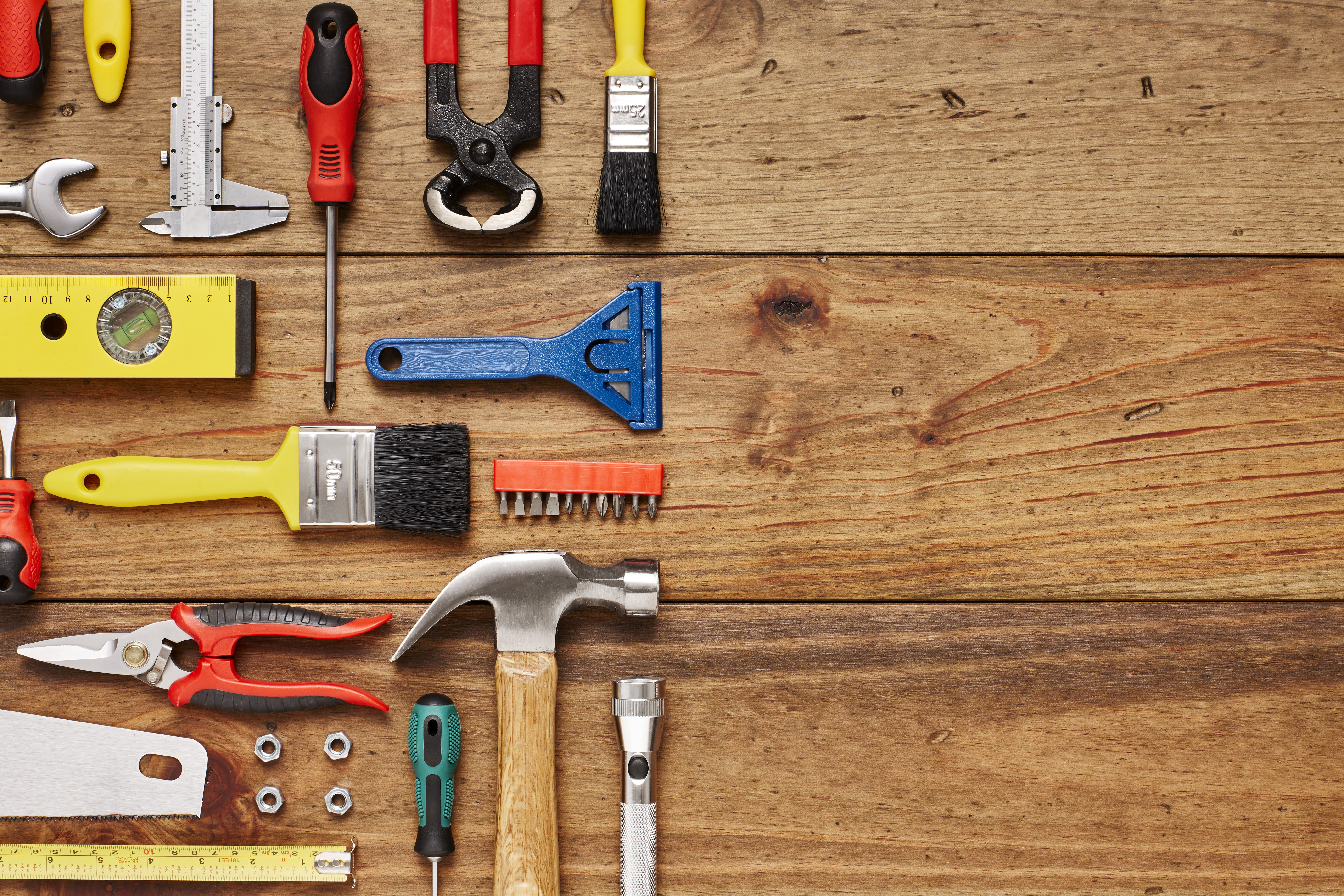 A tool to help you gain a holistic picture of what life looks like for the child and family and what support if any is needed. It is NOT a referral form.
[Speaker Notes: Use it in what ever way works best for the family. It is there to help focus the discussion so you gain a true picture of what is happening in/to the family right now. Useful to aid transitions as you can then share with the school/another setting what support you have been providing so that this continues and supports the child and family moving forward.
Initially you may just complete the 3 columns of the assessment and possibly scale this is fine and then can be reviewed with the child and family. This gives good evidence of the discussions you have had and what has already been tried and tested. The picture can be built up over time to review progress.]
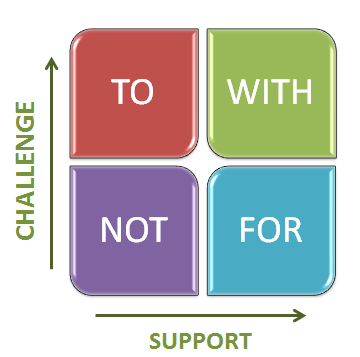 Restorative Practice
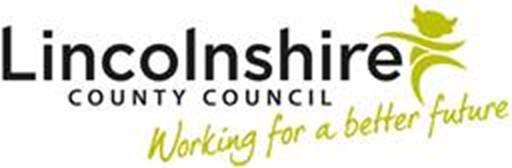 [Speaker Notes: Remember to stay in the with box as much as possible. It is easy to slip into the for box, but we are disempowering them then not empowering! The statements are taken from the updated Early Help Strategy which was launched in November last year.]
Take Home MessagesThe assessment can be used as a tool to find out information.It should be the first thing you complete with the family when you or the family have a worry for a child.You don’t need to be trained to complete the tool.Support is available.The assessment will support any referral you may need to make.
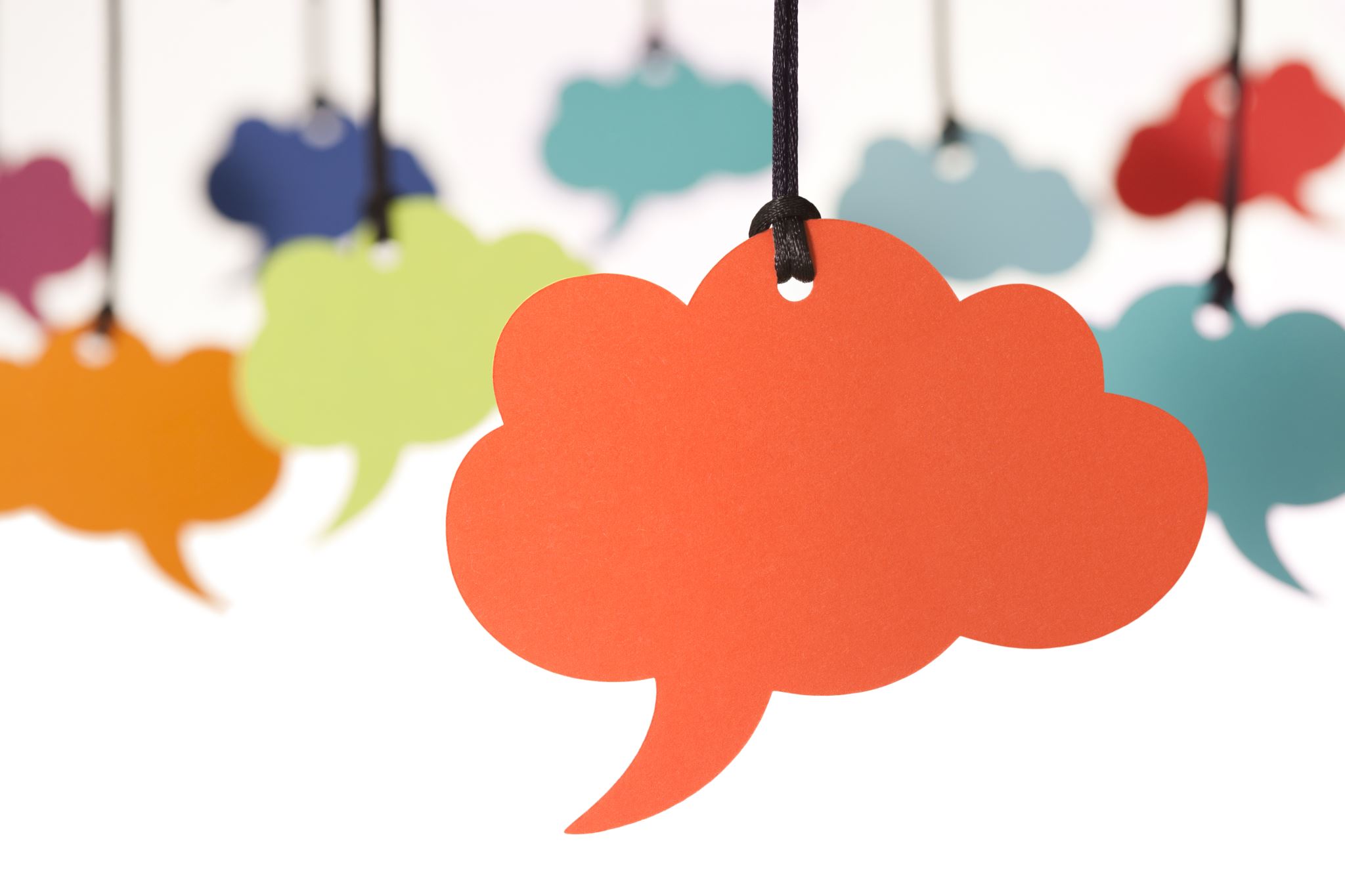 SUPPORT & RESOURCES
Support:
Early Help Consultants - earlyhelpconsultants@lincolnshire.gov.uk
     TAC workshops and forums , support and advice and group supervision 
TAC Admin - tacadmin@lincolnshire.gov.uk or 01522 555828
Early Help Advisors - 01522 782111 - Customer Service Centre for those cases not open to TAC and you are unsure what to do next or whether it is safeguarding.

Resources: 
Information and Guidance: Team Around the Child including the assessment tool www.lincolnshire.gov.uk/professionals/team-around-child
The Family Services Directory for initial support and advice for the family or a professional  www.lincolnshire.gov.uk/fsd
Lincolnshire Safeguarding Children Partnership. www.lincolnshire.gov.uk/safeguarding/lscp
13